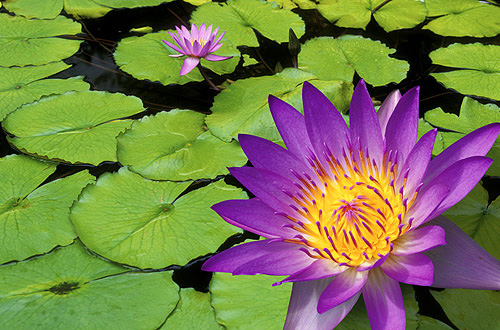 আজকের পাঠে সকলকে স্বাগত
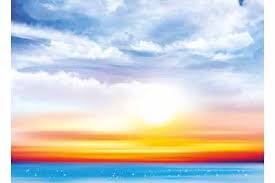 উপস্থাপনায়ঃ
মোসাঃ সাহিদা বানু 
 সহকারি শিক্ষক,
 হোজা সরকারি    প্রাথমিক বিদ্যালয়। 
দুর্গাপুর রাজশাহী।
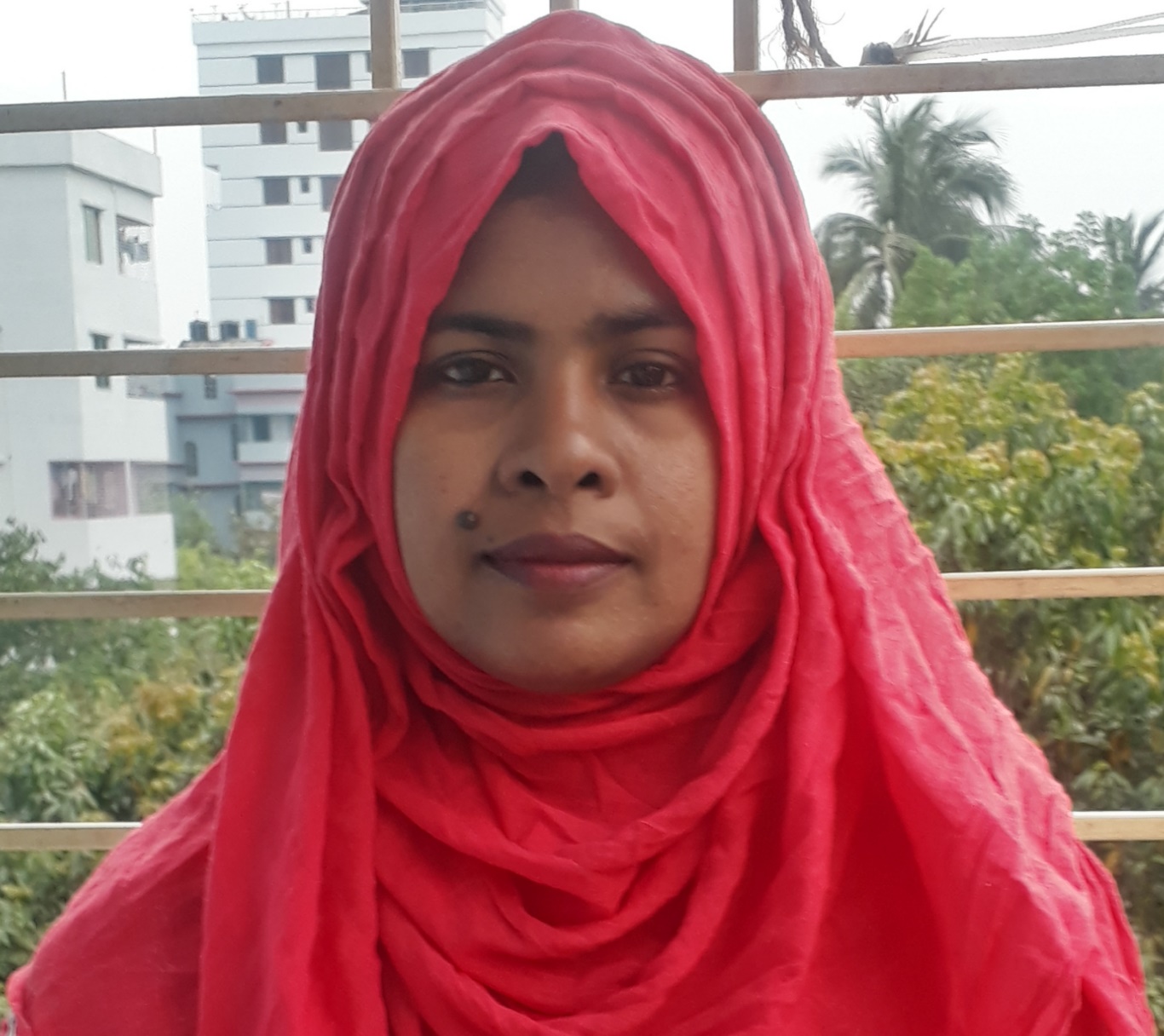 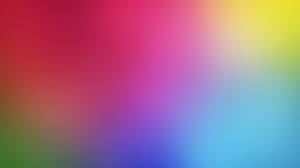 পাঠ পরিচিতিঃ
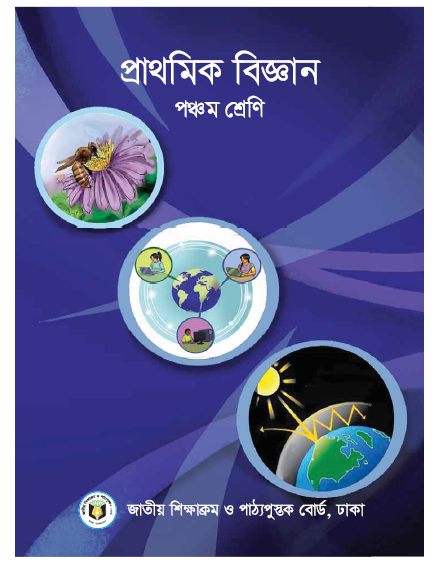 শিখন ফল
শ্রেণিঃ ৫ম
বিষয়ঃ প্রাথমিক বিজ্ঞান
এই পাঠ শেষে শিক্ষার্থীরা...
অধ্যায়ঃ 11
পাঠ শিরোনামঃ আবহাওয়া ও জলবায়ুর উপাদান
১৩.২.২ - আবহাওয়ার পরিবর্তণে নিয়ামক বা উপাদান সমূহের প্রভাব ব্যাখ্যা করতে পারবে। 
১৩.৩.২- কালবৈশাখী ঝড়ের কারণ ব্যাক্ষা করতে পারবে। 
১৩.৩.৩-ঘূর্ণিঝড়ের কারণ ব্যাক্ষা করতে পারবে।
পাঠ্যাংশঃ আমরা আবহাওয়ার  ----বাতাস বয়ে আনে  ।
পৃষ্ঠাঃ ৭৭       সময়ঃ ৪৫ মিনিট
তারিখঃ ২5/০৯/২০২০ খ্রি.
9/25/2020
স্বরুপ দাস,প্রধান শিক্ষক,আজমপুর সপ্রাবি,দামুড়হুদা,চুয়াডাঙ্গা
শিখনফলঃ
এই পাঠ শেষে শিক্ষার্থীরা -
13.২.1
আবহাওয়ার পরিবর্তনের নিয়ামকসমূহের প্রভাব ব্যাখ্যা করতে পারবে ।
নিচের ছবিগুলো লক্ষ্য কর । এগুলো কিসের ছবি ?
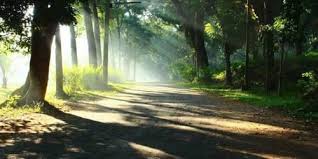 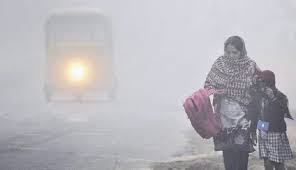 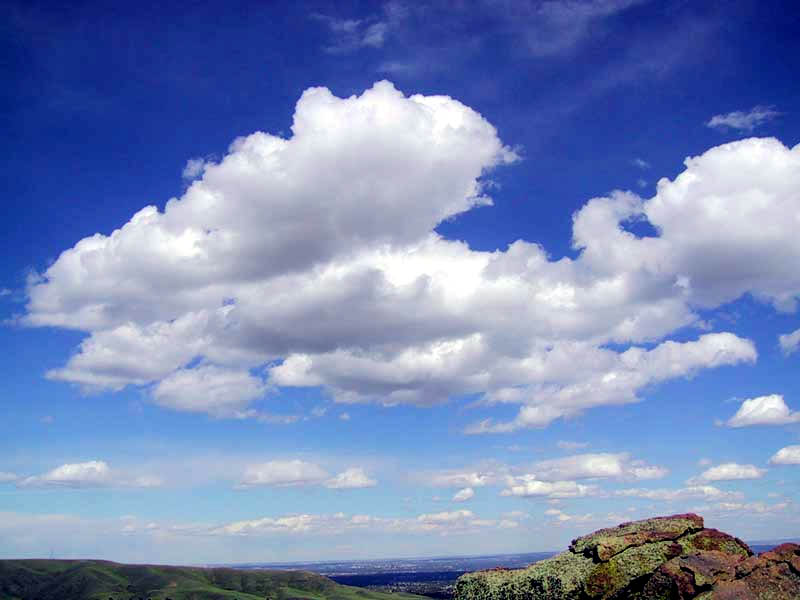 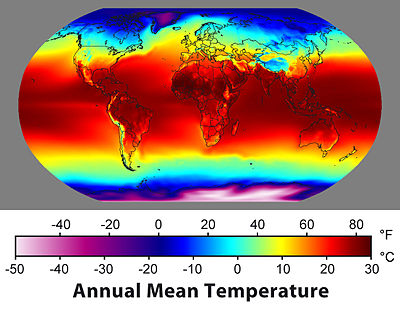 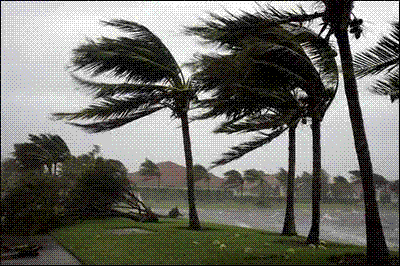 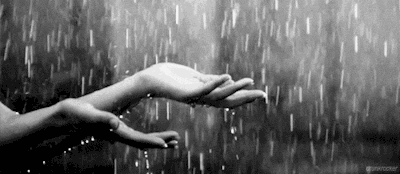 বায়ুপ্রবাহ
রোদ
মেঘ
বৃষ্টি
কুয়াশা
তাপমাত্রা
এগুলোকে একত্রে কী বলে ?
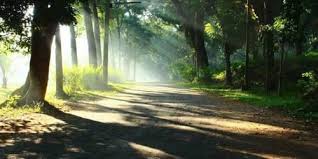 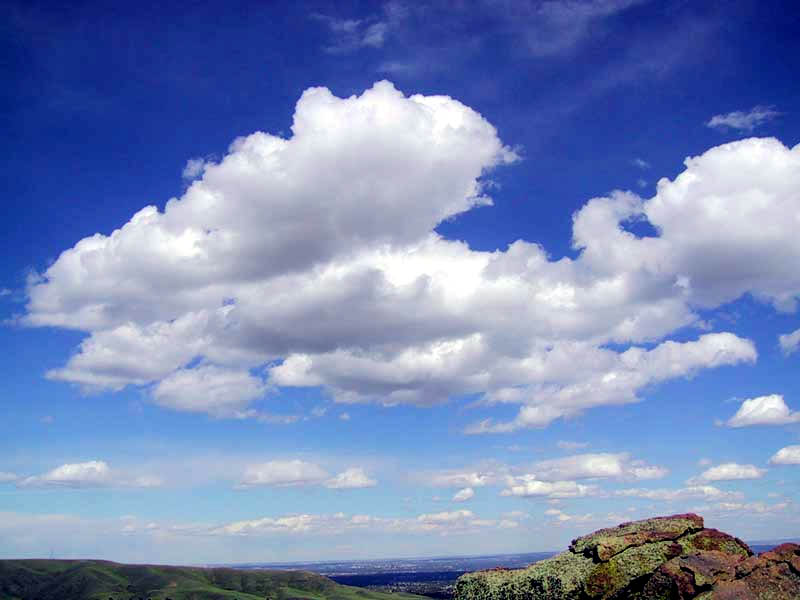 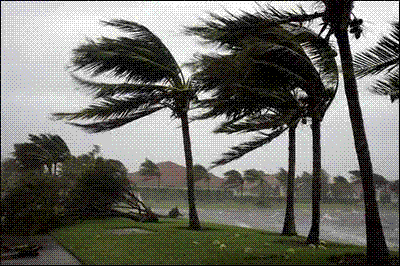 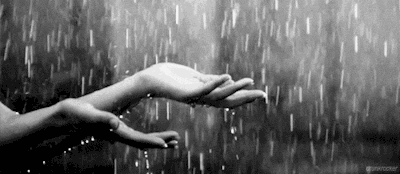 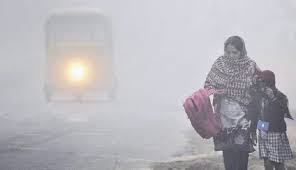 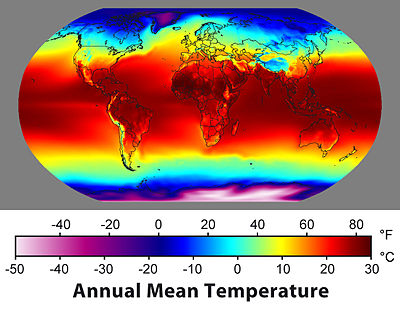 এগুলোকে একত্রে আবহাওয়ার উপাদান বা নিয়ামক বলে ।
আবহাওয়ার উপাদান গুলো হলো -
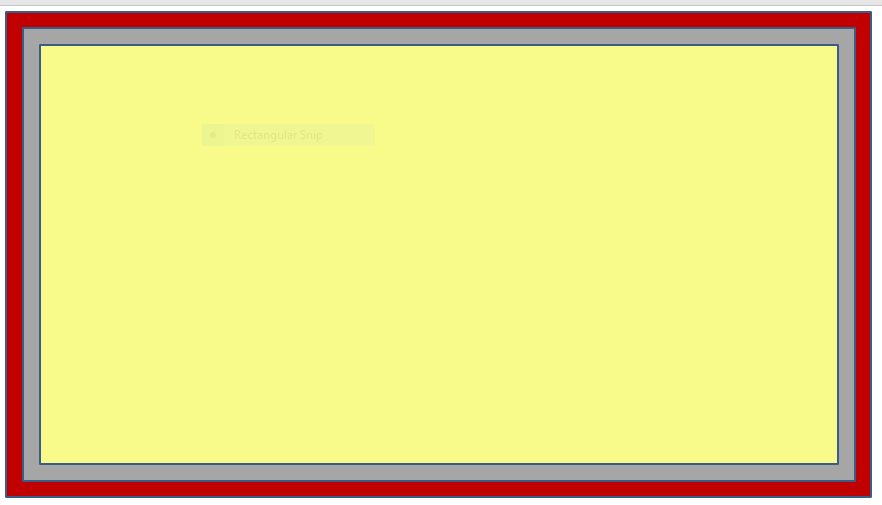 প্রশ্নঃ আবহাওয়ার উপাদানগুলোর মধ্যে কি কোনো সম্পর্ক সম্পর্ক আছে?
উত্তরঃ হ্যাঁ আছে । আর্দ্রতা হলো বাতাসে জলীয় বাষ্পের পরিমাণ । বাতাসে জলীয় বাষ্প  যত বেশি আর্দ্রতাও তত বেশি । বর্ষাকালে বাতাসে গড় আর্দ্রতার পরিমাণ বেশি । আবার বর্ষাকালে দক্ষিণ-পশ্চিম মৌসুমি বায়ু বঙ্গোপসাগর থেকে প্রচুর জলীয় বাষ্প নিয়ে আসে । তাই বৃষ্টিপাত বেশি হয় ।
অপরদিকে শীতকালে উত্তর-পূর্ব মৌসুমি বায়ু উত্তর দিক থেকে শুষ্ক শীতল বাতাস বয়ে আনে ।
দলগত কাজঃ
আবহাওয়ার নিয়ামক পরিবর্তনের প্রভাব কী কী লিখ।
নিচে দেখানো ছকের মতো খাতায় একটি ছক
 তৈরি কর।
১।
তাপদাহ ও শৈত্য প্রবাহ
২।
বন্যা ও খরা
৩।
৪।
কালবৈশাখী
ঘূর্ণঝড় বা সাইক্লোন
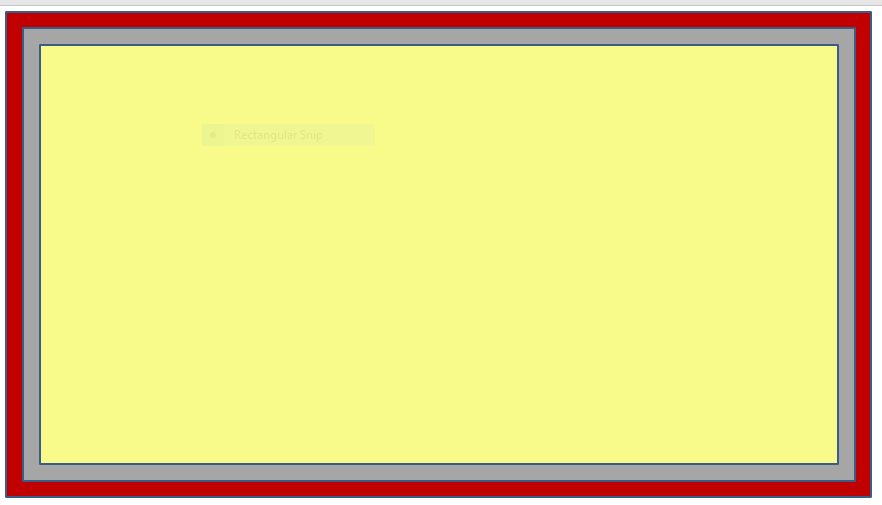 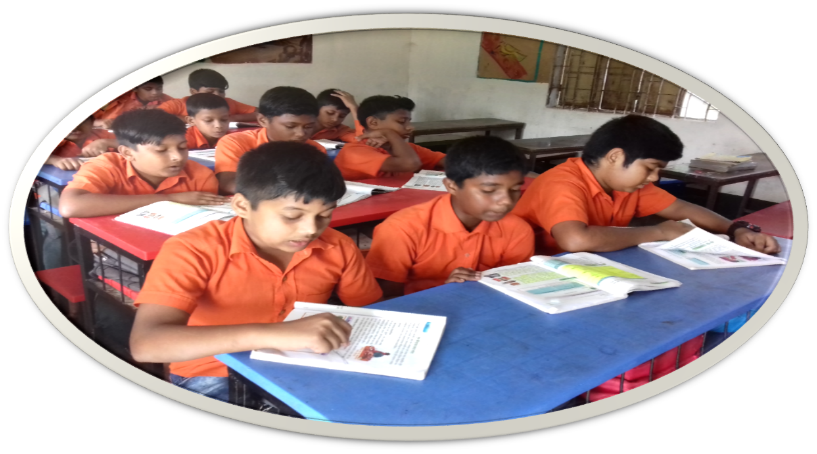 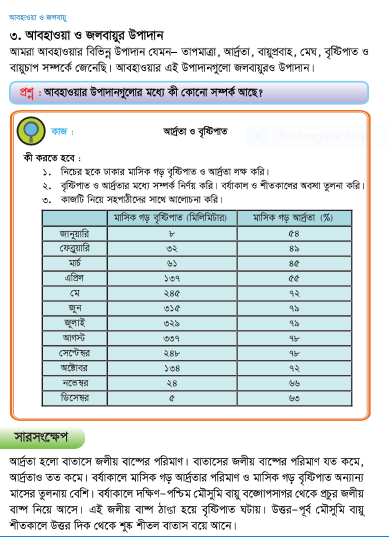 তোমার পাঠ্যবইয়ের ৭৭ পৃষ্ঠা বের কর এবং ৫ মিনিট নীরবে পড় ।
মূল্যায়নঃ
১। আর্দ্রতা কী ?
২। বর্ষাকালে অতিরিক্ত বৃষ্টিপাতের কারণ কী ?
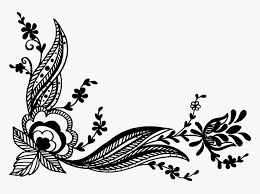 বাড়ির কাজঃ
 তোমার দেখা একটি ঘূর্ণিঝড়ের বর্ণনা ১০টি বাক্যে লিখ ।
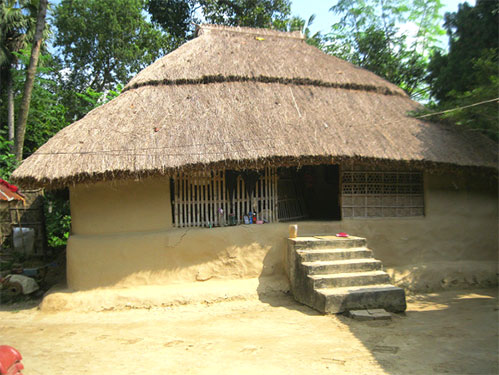 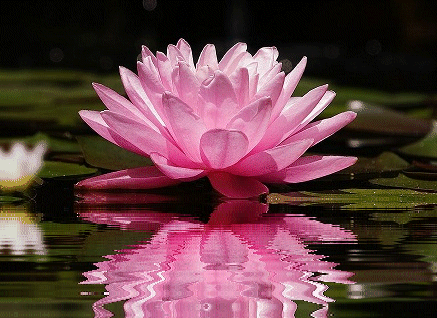 ধন্যবাদ